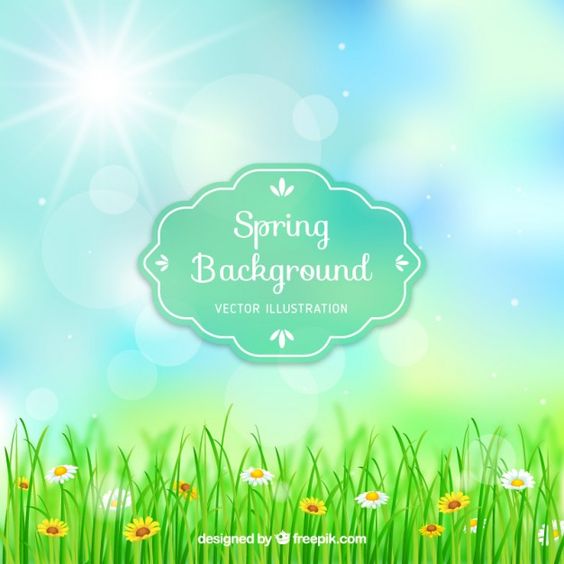 UBND QUẬN LONG BIÊN
TRƯỜNG MẦM NON THẠCH CẦU
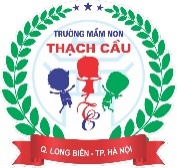 Lĩnh vực phát triển thể chất
 Đề tài: Tung bóng và bắt bóng với người đối diện
Lứa tuổi : MGN 4-5 tuổi
Giáo viên: Nguyễn Thị Giang
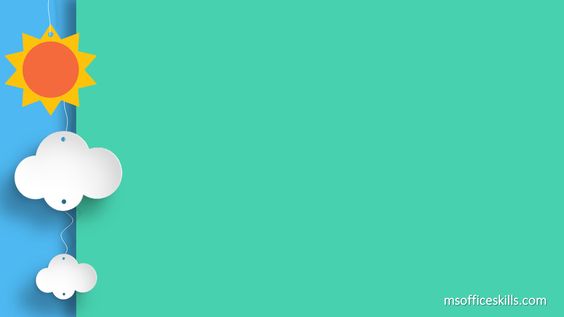 Bài hát 
“Head Shoulders Knees And Toes”
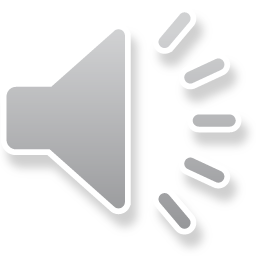 Bài hát 
“Mời lên tàu lửa”
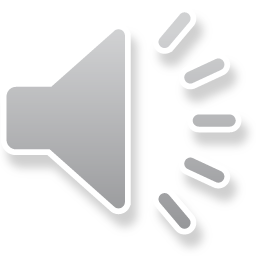 Bài hát 
“Cả nhà thương nhau”
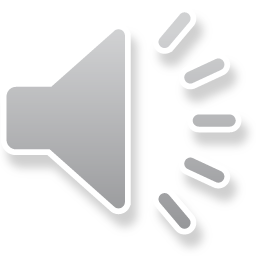 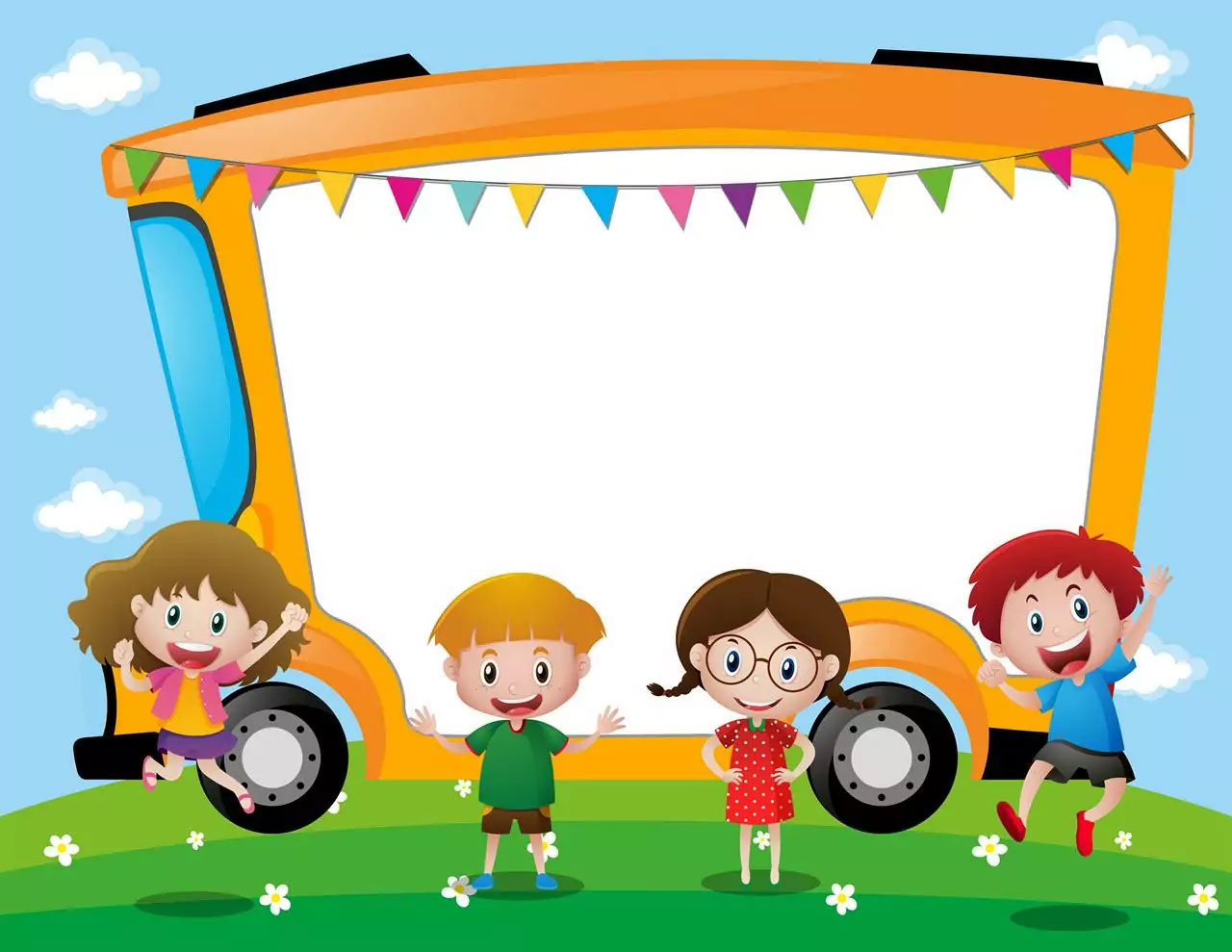 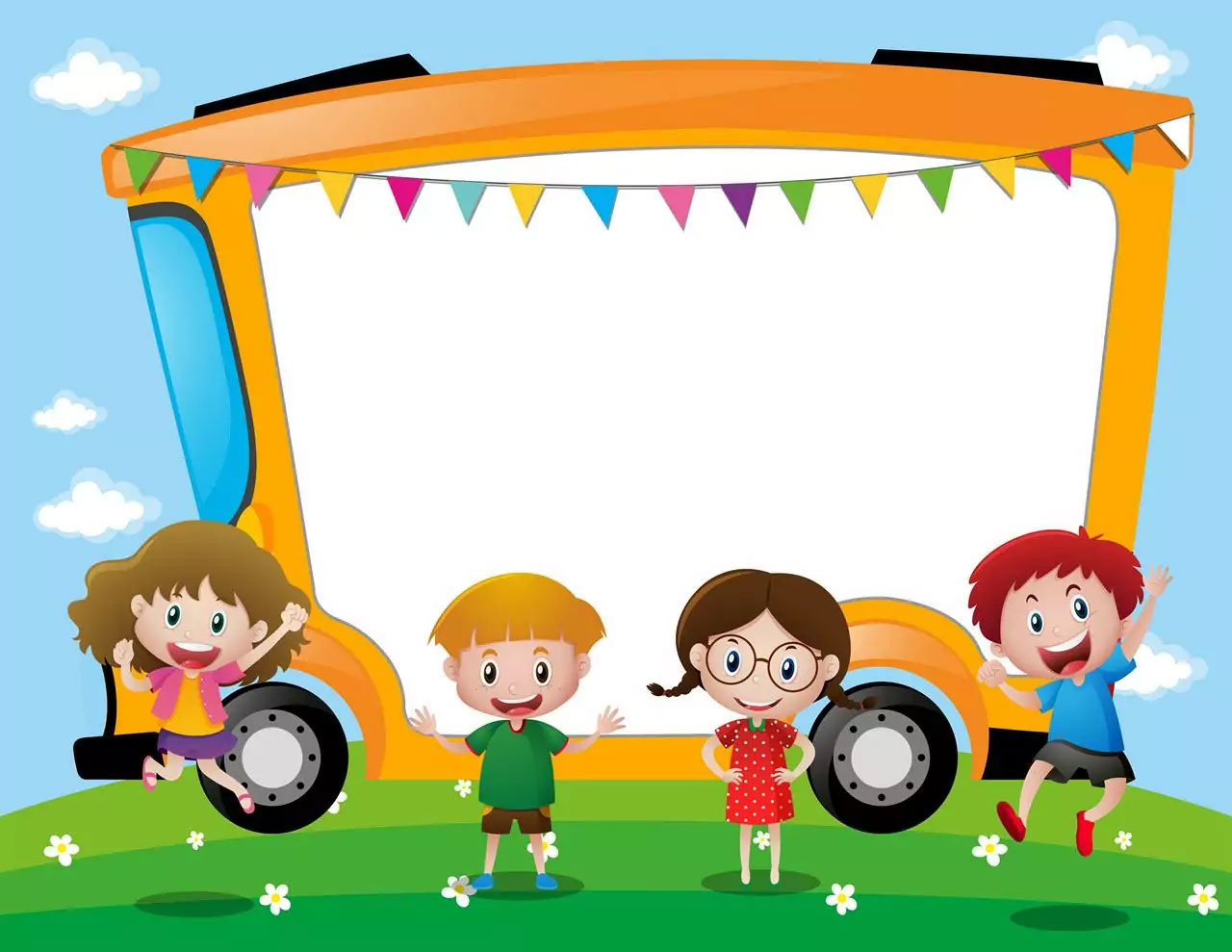 Thi đua 2 đội chơi
Trò chơi “Rồng rắn lên mây”
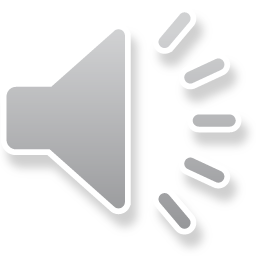 Hồi tĩnh